Hi-Fi prototype
Midway Milestone
Ashlee Reynolds
Brad Huang
Charlie Yu
David Young
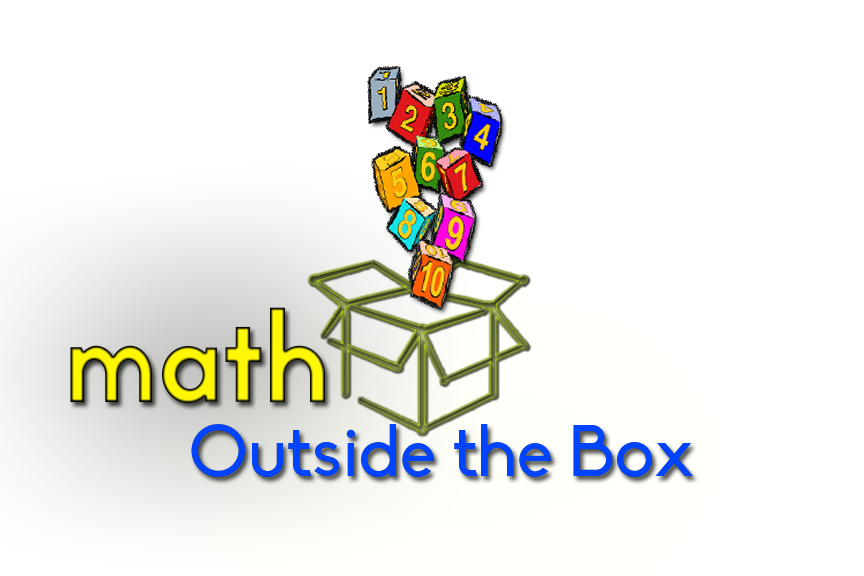 Children's math challenges grounded in real world applications.See math differently-See the world differently!
Problem
Solution
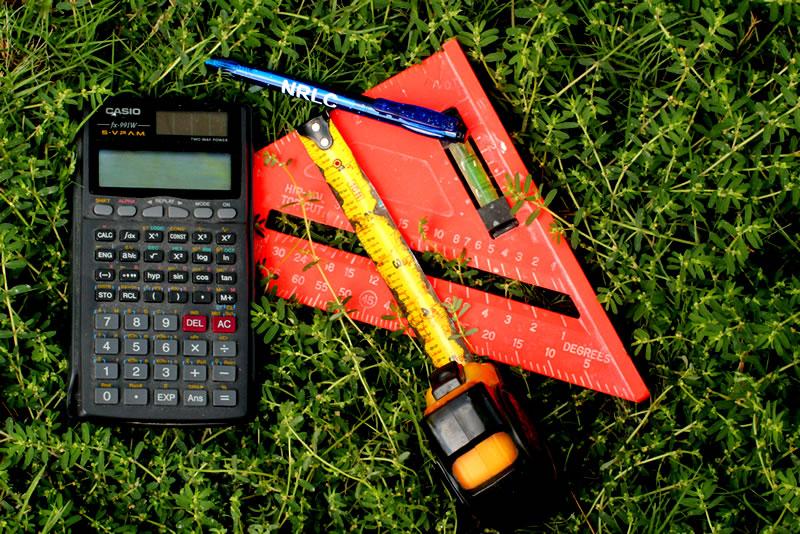 Overview
Heuristic Evaluation Results

Revised Design

Where We Are Now

Demo
Heuristic Evaluation Results
Severity 5
[H2-10] Parent Mode statistics were ambiguous and hard to navigate
Severity 4
[H2-8] No discernible color scheme. Existing distribution causes confusion, specifically for the buttons.

[H2-2] Too much text for a kid to read.

[H2-3] Not enough backwards navigation
Heuristic Evaluation Results
Severity 3

[H2-1] Parents and children could get their user profiles mixed up if they share a device

[H2-7] The challenge list is cluttered and confusing. 

[H2-8] Leaderboard displays irrelevant information
Severity 2

Button design is distracting and inconsistent
Revised Design
Recycled:

Leaderboard

Social Media Aspect

Parent vs Child Mode

Instructional depth
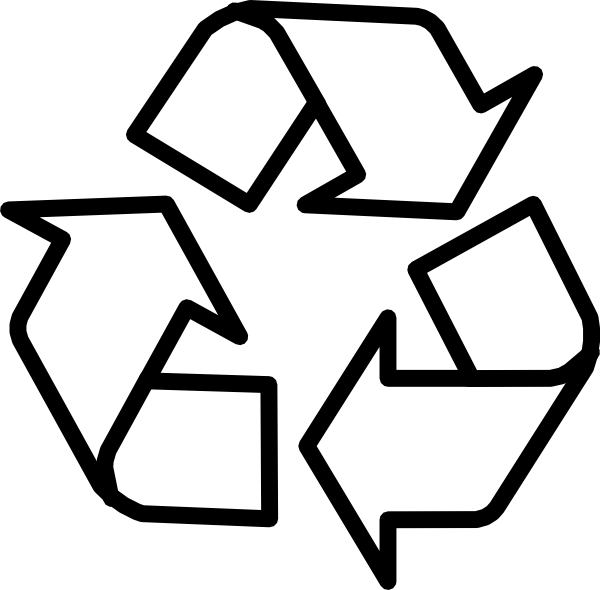 Revised Design
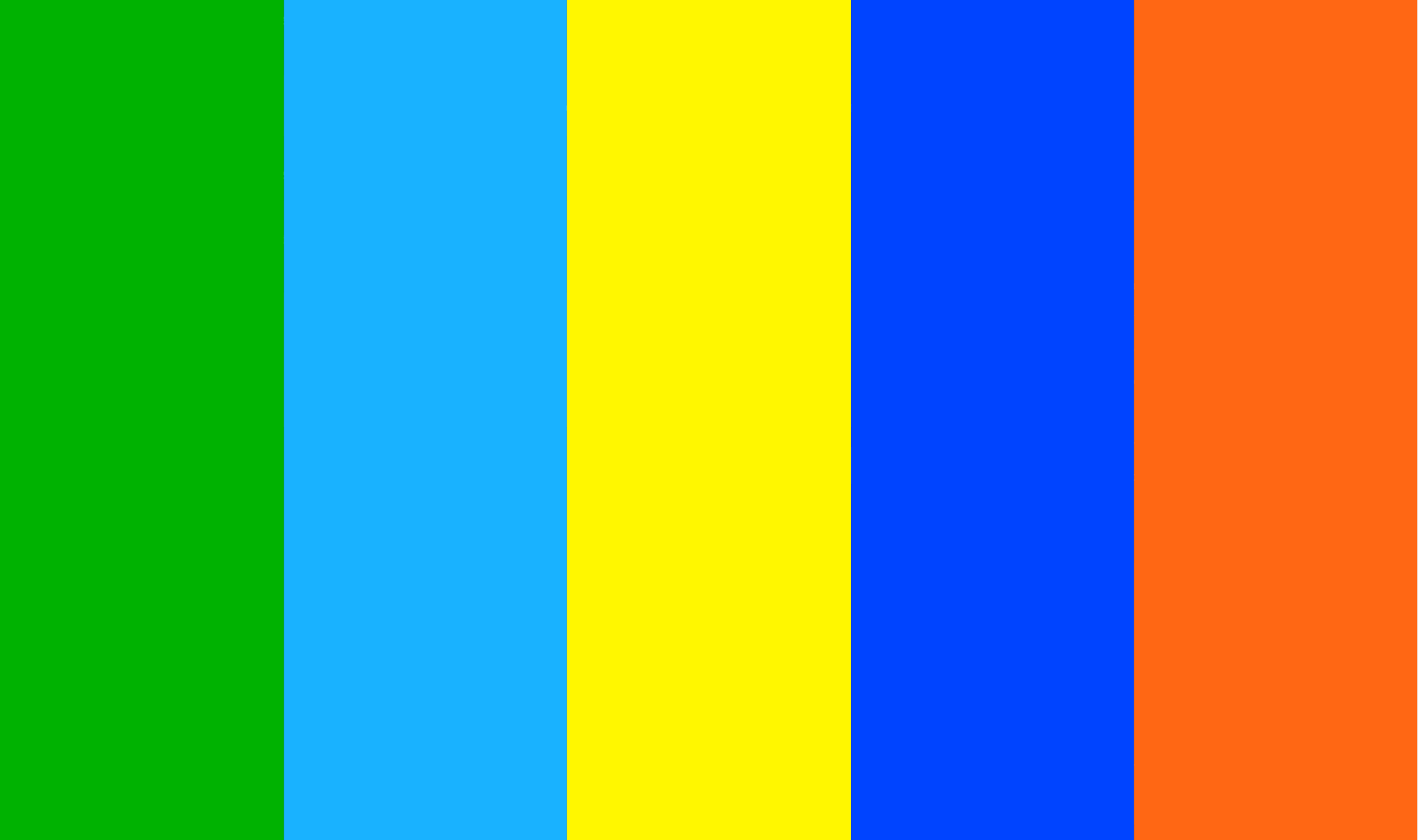 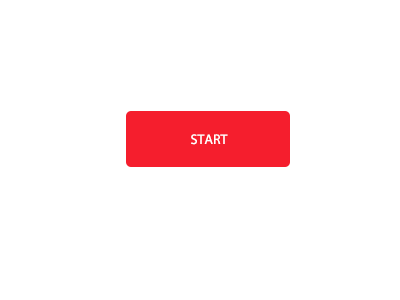 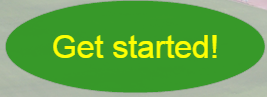 Heuristic Evaluation Results
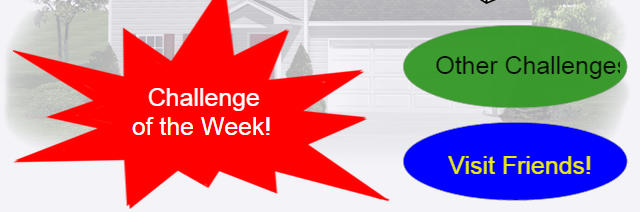 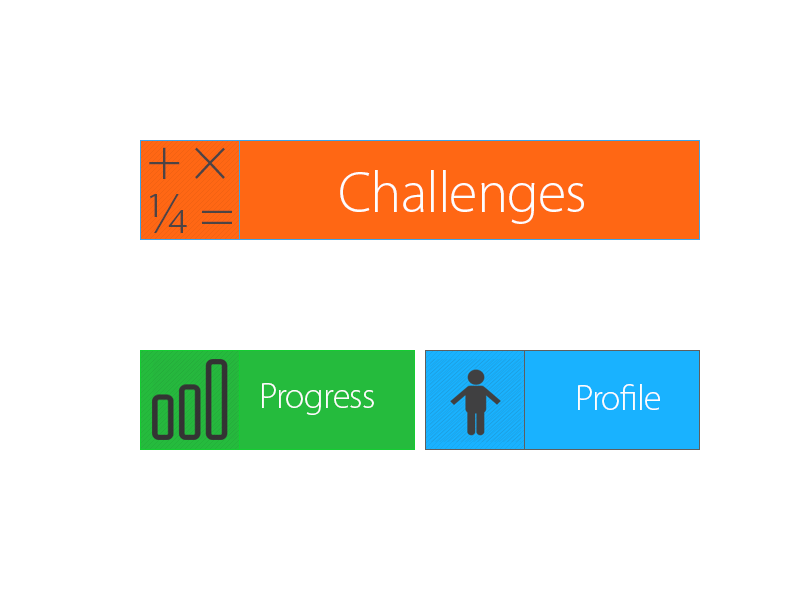 Where we are now
Tools
Code:      less, coffeescript, html5
IDE:    IntelliJ
Platform:    Harp
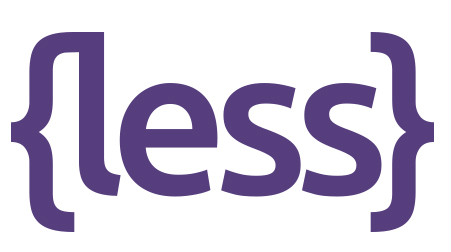 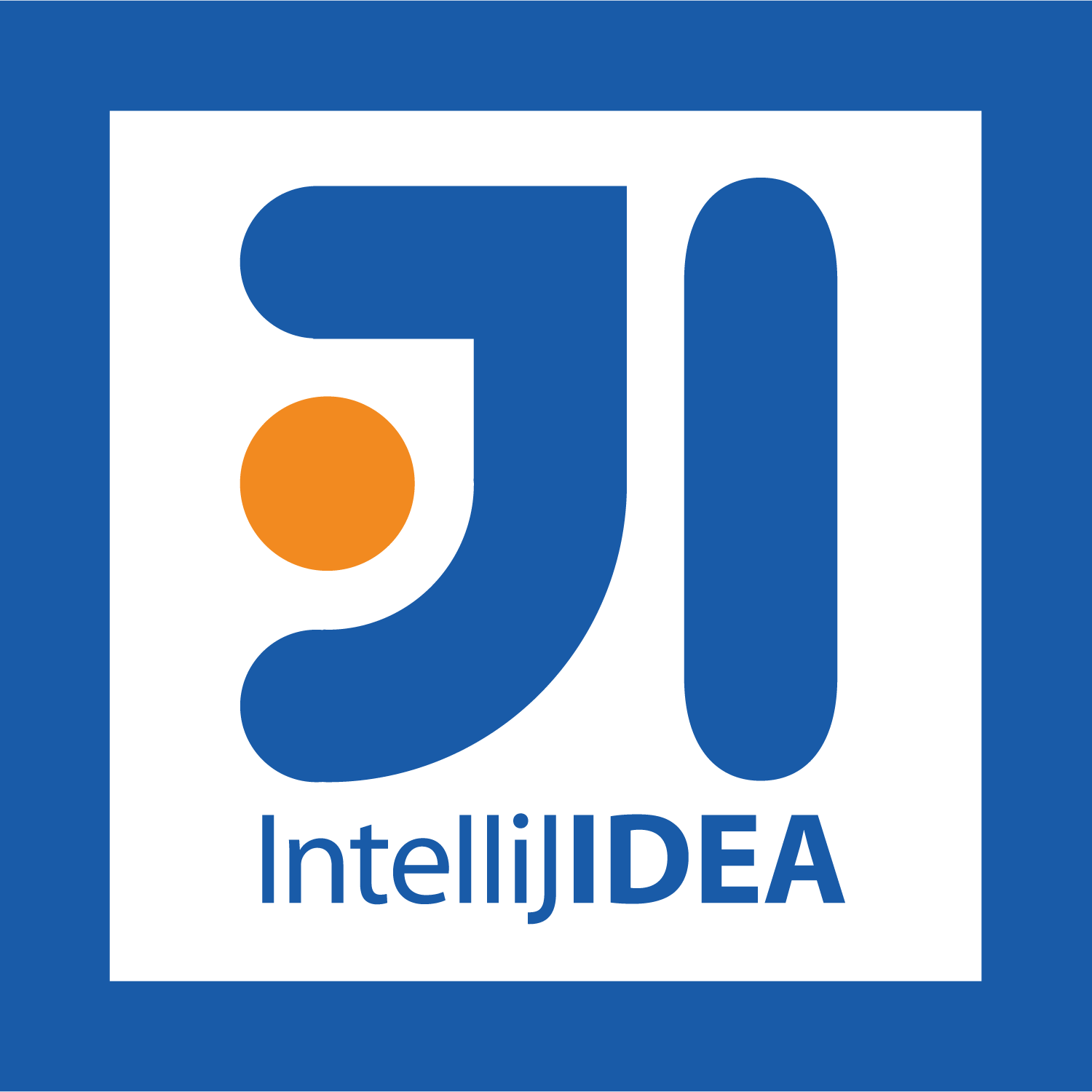 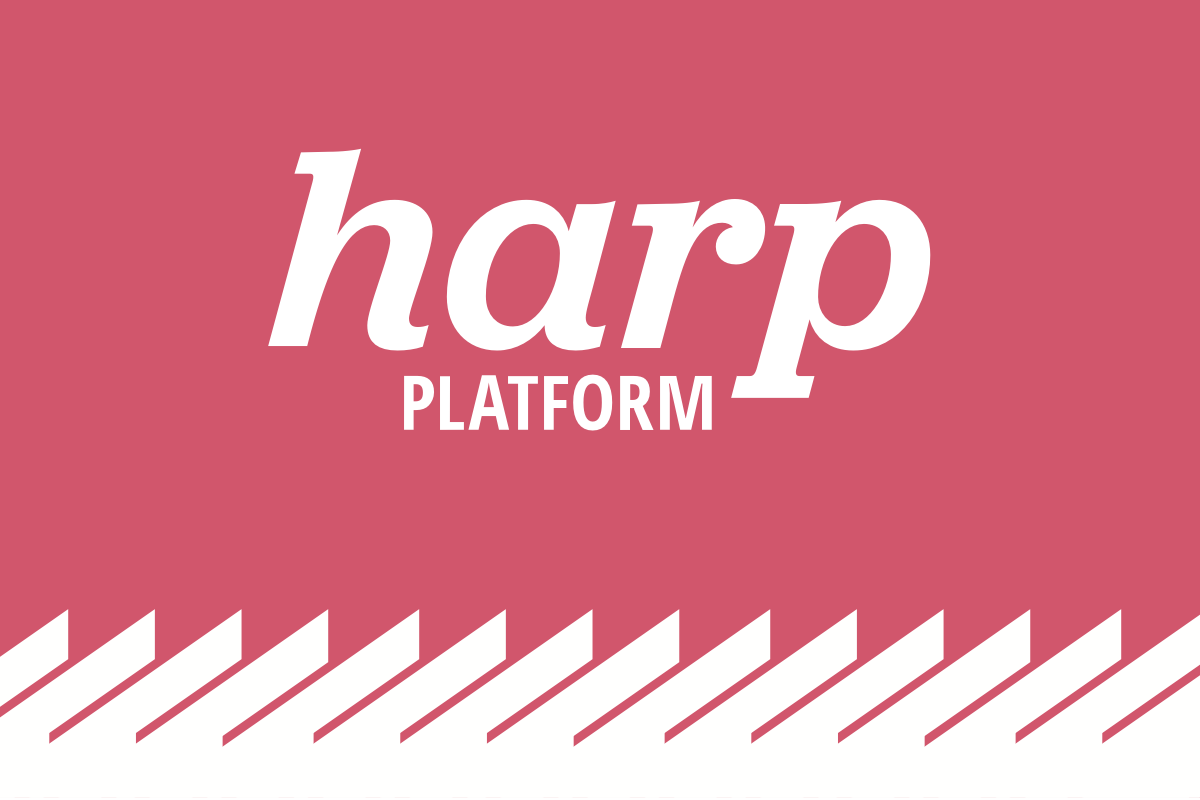 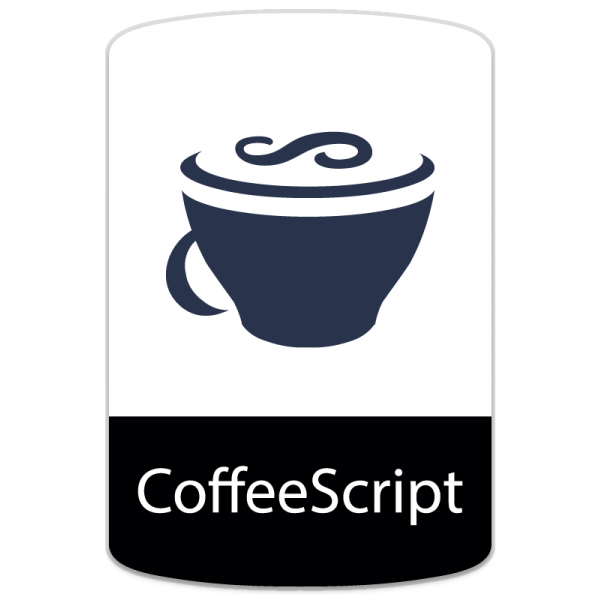 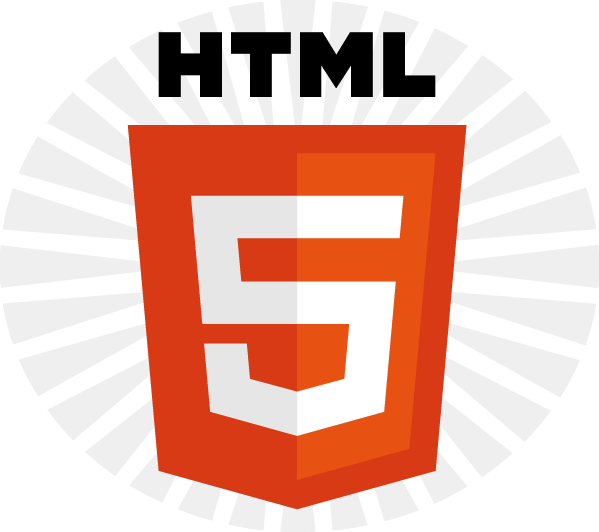 Hardcoded Data: 
Challenges
Your Profile data
Where we are now
Implemented Features: 
Feedback
Features to be Implemented: 
Challenges
Friend Lookup
Wizard of Oz:
Search for people
Database of users
Your Profile page
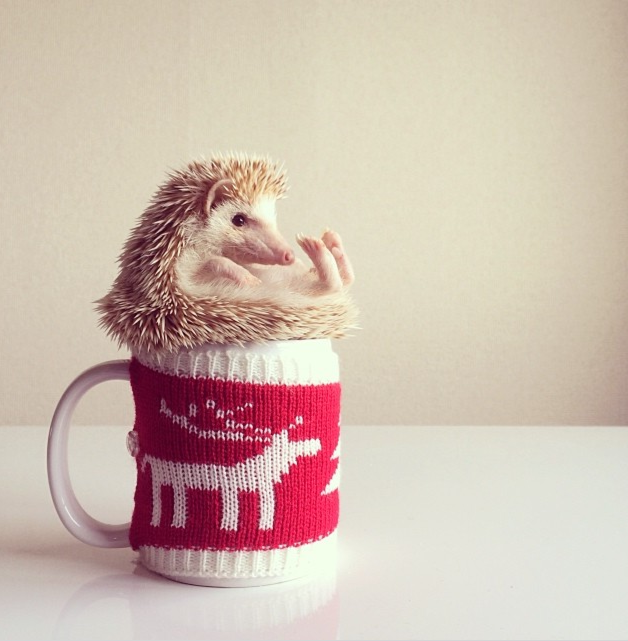 Demo